Развивающая игра для детей старшего дошкольного возраста СЛОЖНЫЕ СЛОВА
Цель: 
 развитие грамматического строя речи и словотворчества
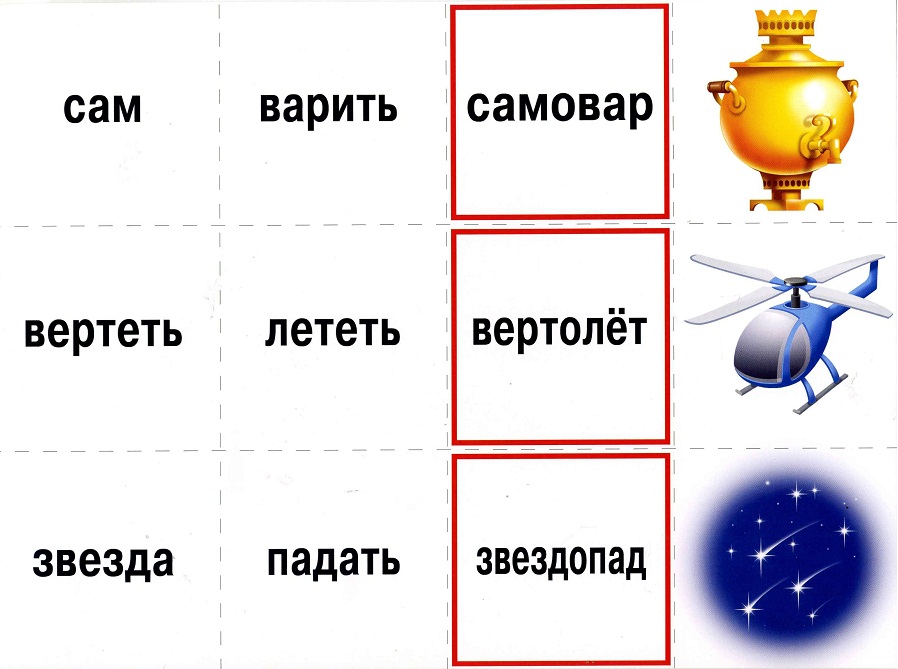 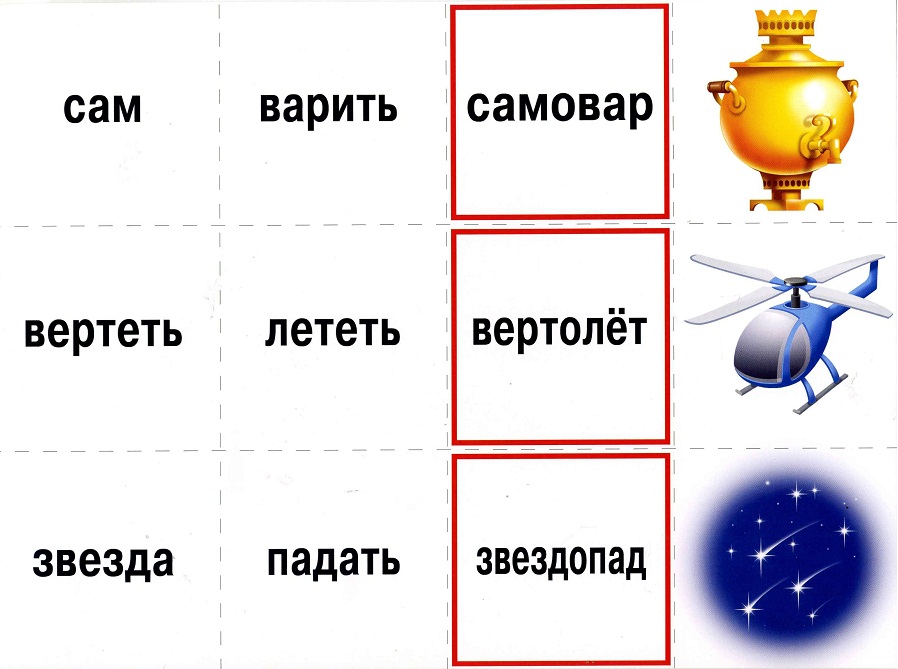 Мы красиво говорим!
Что хотите, повторим!
( Угадай, о каком предмете, я говорю: газон косит – газонокосилка, мясо рубит – мясорубка, молоко возит – молоковоз, сам варит – самовар, пыль сосет – пылесос, яйцо режет – яйцерезка) 
Картинки на слайде появляются по щелчку мыши
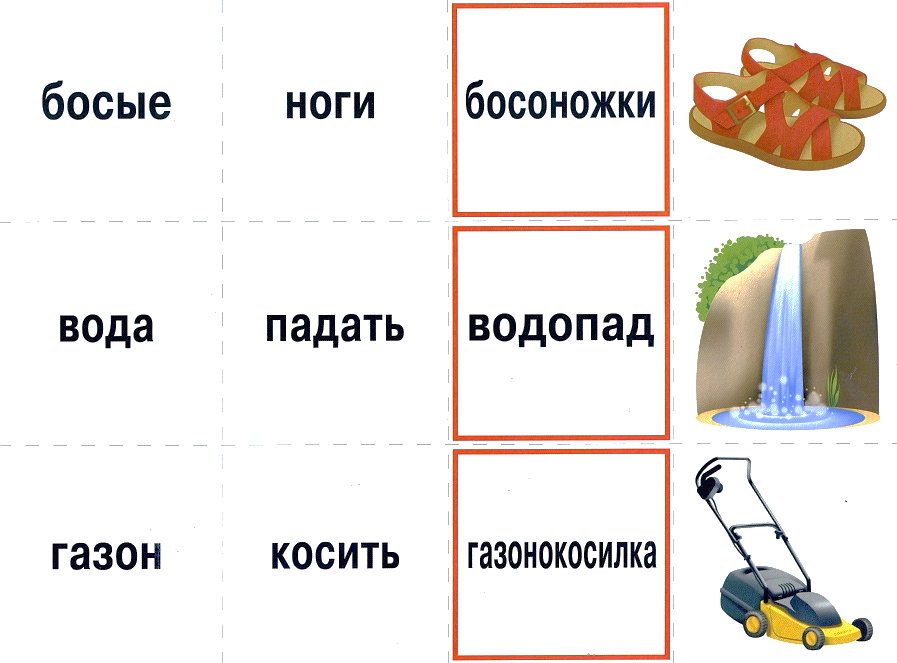 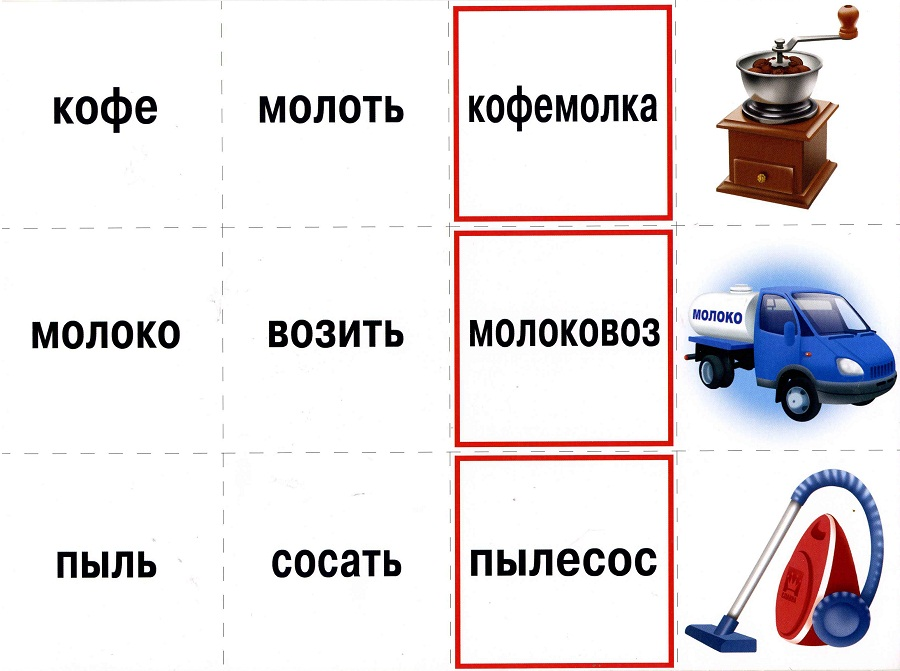 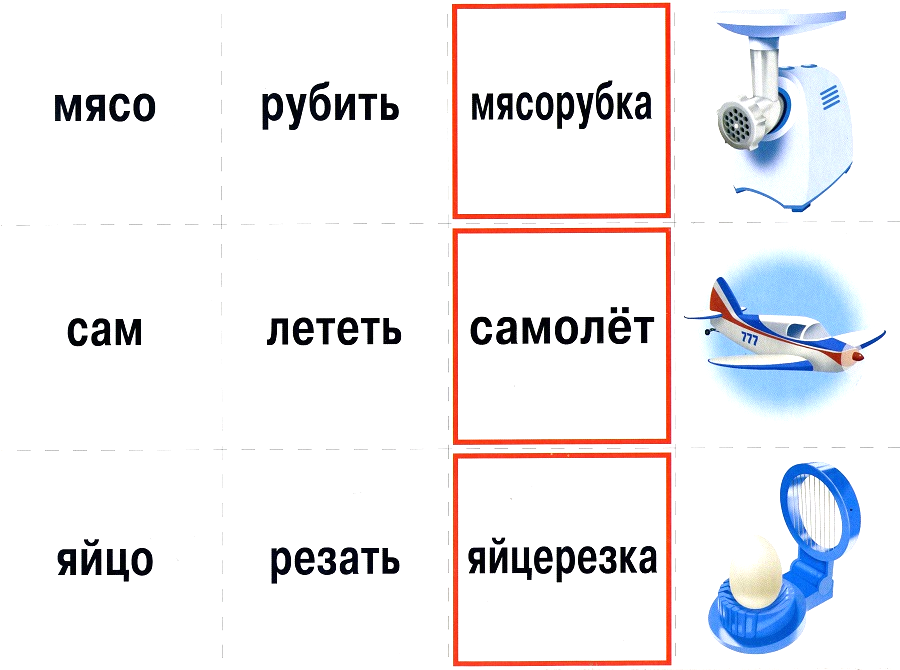 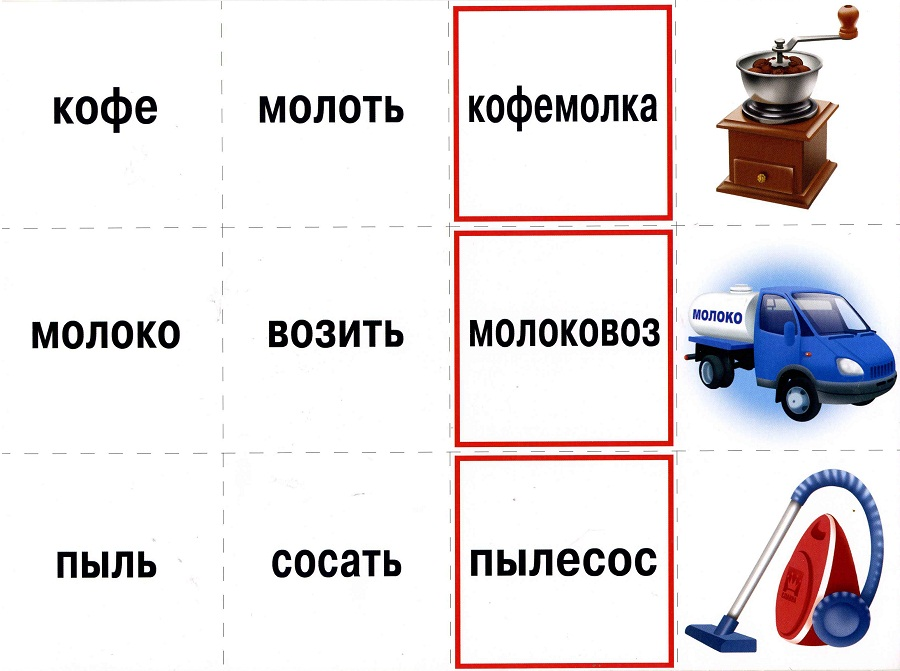 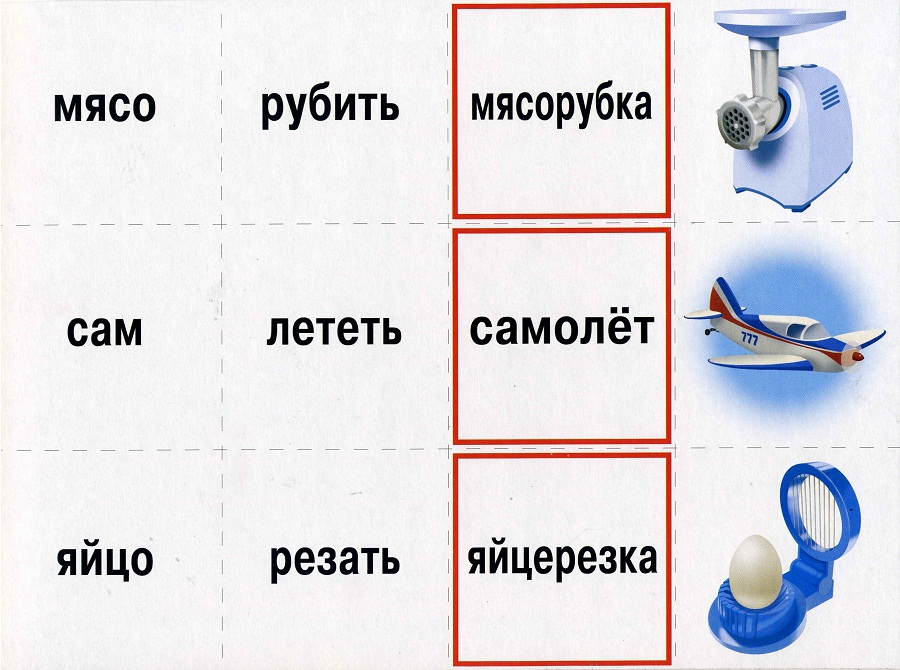 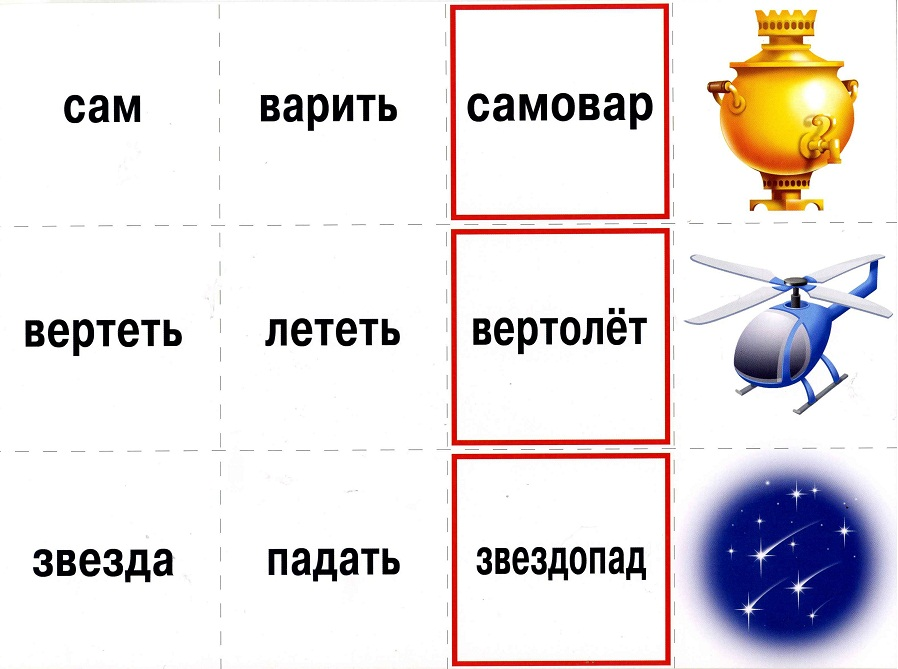